ATIVIDADE DE EXTENSÃO I
Cursos: Análise e Desenvolvimento de Sistemas
Instituição do 3º Setor: Casa Azul Felipe Augusto
Equipe: Gabriel Vinicius Lima Soares
Professor Articulador: Antônio Carlos
Sumário
MOTIVAÇÃO
Motivação
Por que escolhi a Casa Azul Felipe Augusto:

Tenho um vínculo pessoal com a instituição: faço parte da Casa Azul desde os 2 anos de idade. Foi através dela que conquistei meu primeiro emprego como jovem aprendiz e também consegui minha bolsa de estudos. Esse projeto é uma forma de retribuir tudo o que ela me proporcionou.
Consequências:
ÁRVORE DE PROBLEMAS
Consequências:
Acompanhamento pedagógico e social prejudicado
Demora na tomada de decisões por falta de dados confiáveis.
Dificuldade em prestar contas a parceiros.
Baixa eficiência administrativa
Informações importantes se perdem
Avaliação semestral dos jovens aprendizes é feita de forma manual, gerando atrasos e desorganização.
Causas:
Ausência de
ferramentas de gestão.
Falta de recursos financeiros para investir em tecnologia.
Falta de sistema digital eficiente
Uso de métodos manuais
Volume alto de dados desorganizados
OBJETIVOS DO SISTEMA
Desenvolver uma intranet interna e segura para a Casa Azul Felipe Augusto.

Digitalizar o processo de avaliação dos jovens aprendizes, substituindo planilhas e formulários
      Manuais.

Centralizar os dados dos alunos e avaliações em um único sistema acessível apenas pela equipe autorizada.

Facilitar o envio e acompanhamento das avaliações feitas pelas psicólogas às empresas.

Melhorar a comunicação entre os setores internos (pedagógico, social, administrativo e psicológico).

Aumentar a eficiência na gestão dos atendimentos, com controle de histórico e presença.

Reduzir erros e atrasos com processos automatizados e notificações internas.
BACKLOG DO PRODUTO
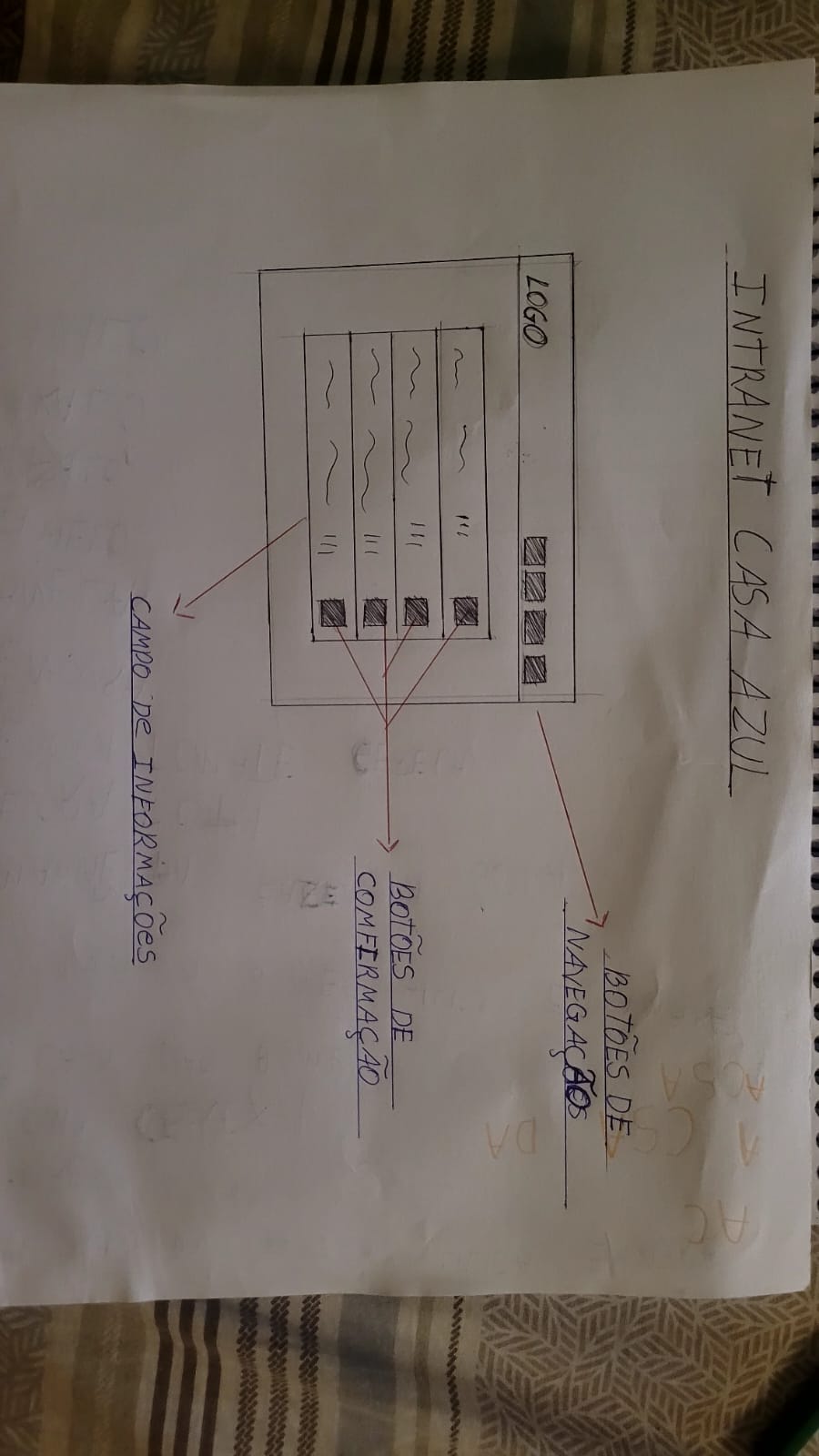 PROTÓTIPO DE BAIXA FIDELIDADE
PROTÓTIPO DE ALTA FIDELIDADE
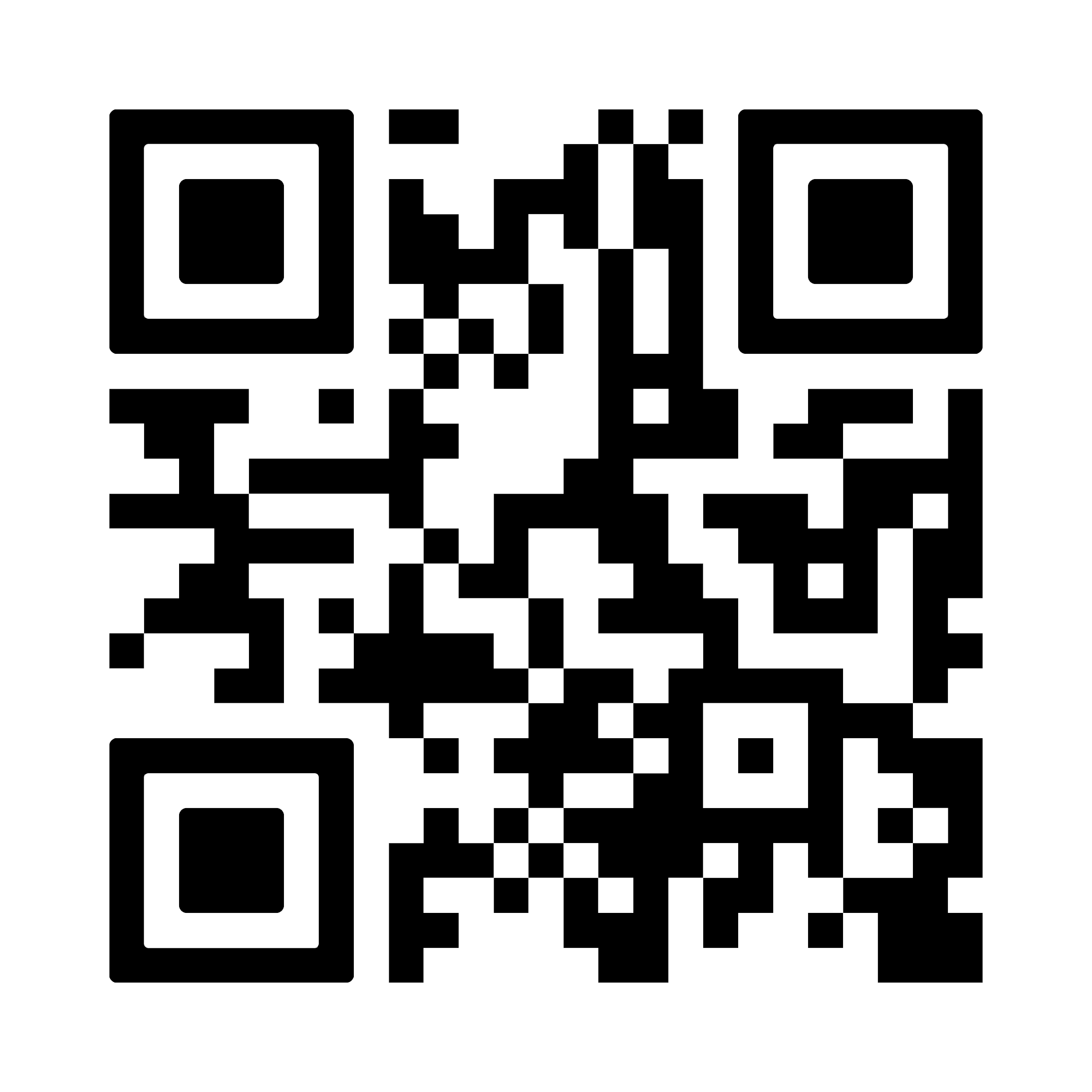 PROTÓTIPO DE ALTA FIDELIDADE
Interface de login moderna
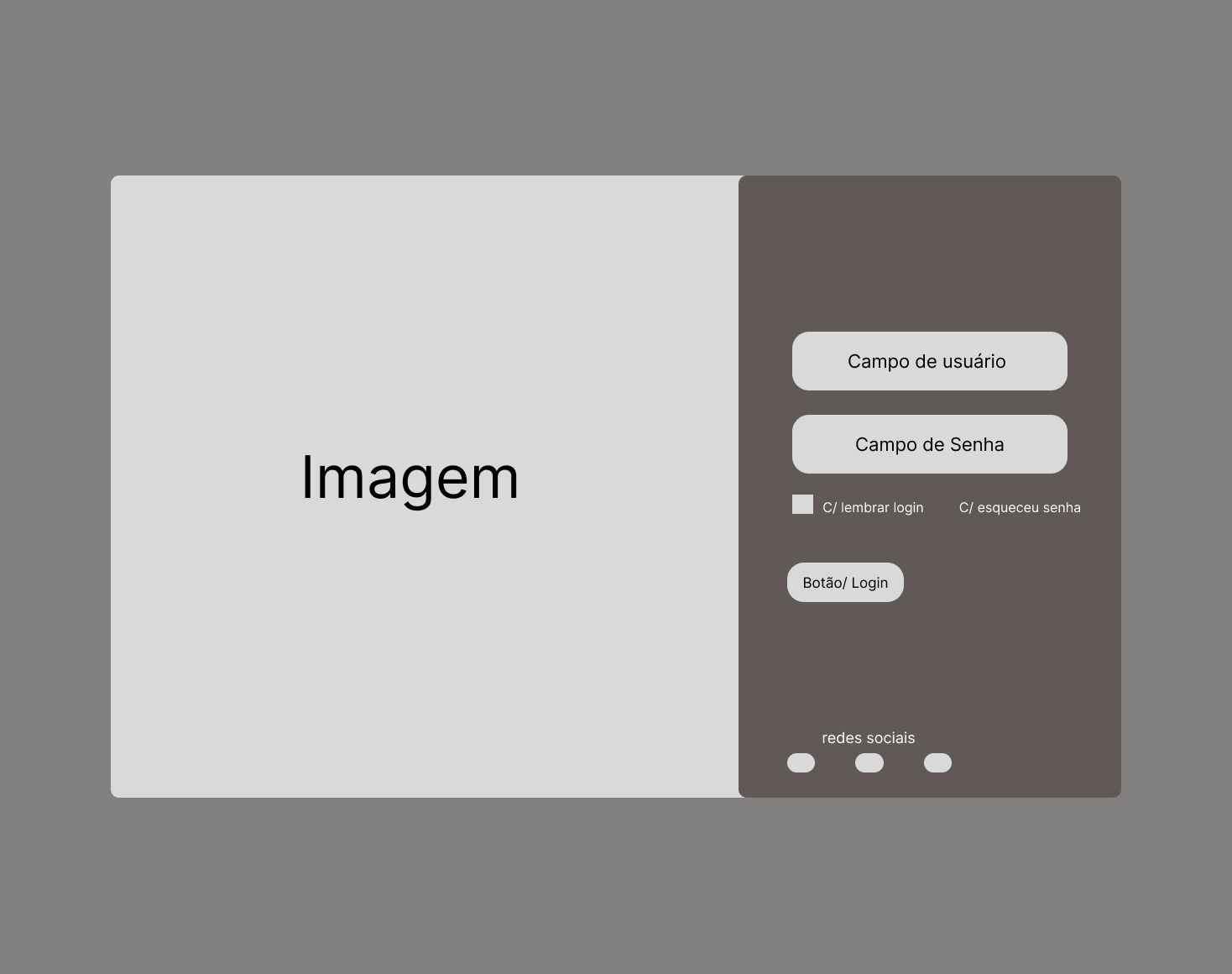 Plano de Fundo    do Site
Campo de Login
Imagem decorativa
PROTÓTIPO DE ALTA FIDELIDADE
Interface de login moderna
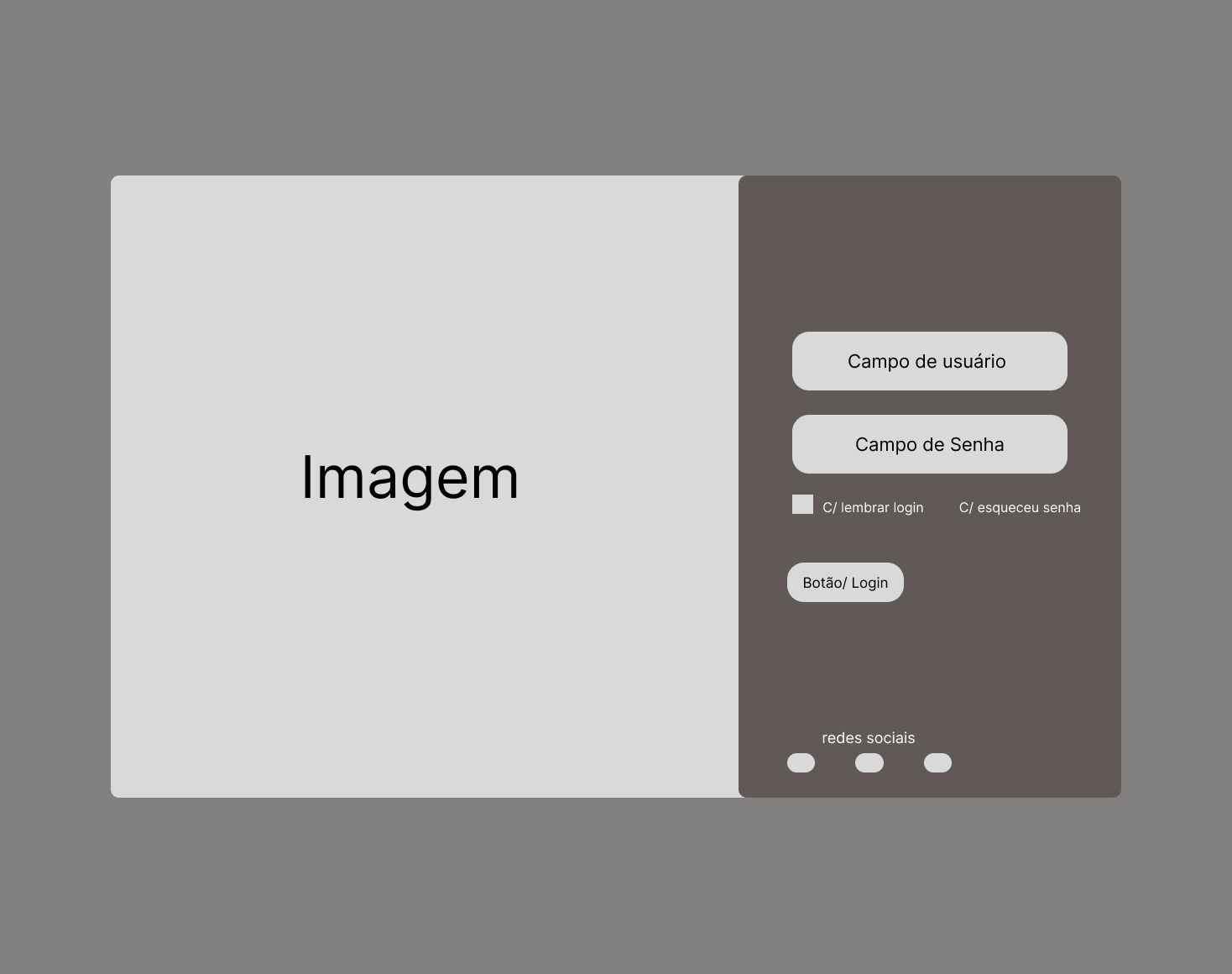 Inputs usuário/senha
Checkbox 
Lembre login
Text Button
Button login
Icon redes sociais
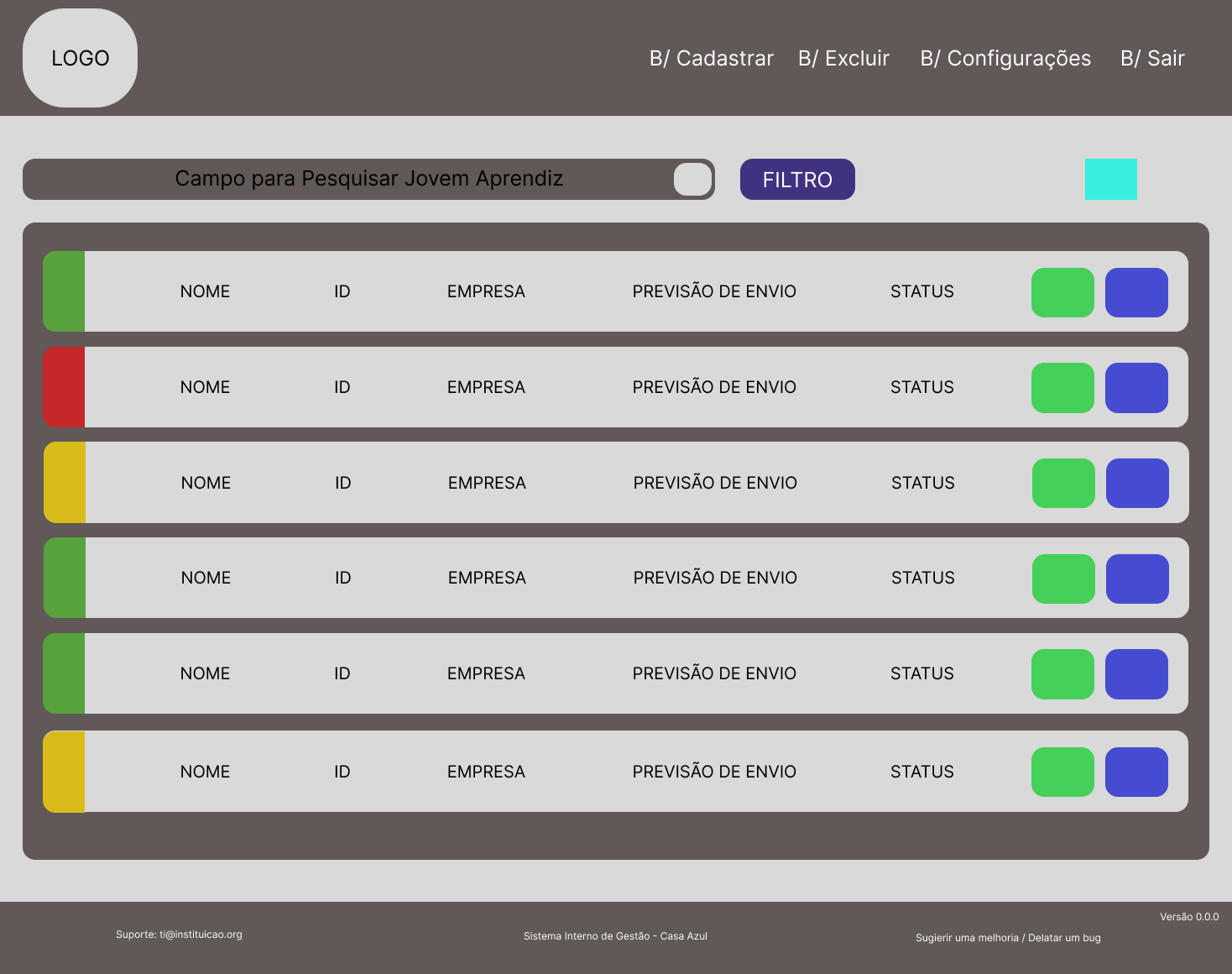 Input pesquisar
Button de Navegação
Menu Filtro
Cores identificação
Dentro do prazo
Button de Confirmação
Fora do prazo
Button de Edição
Perto do prazo
Informações
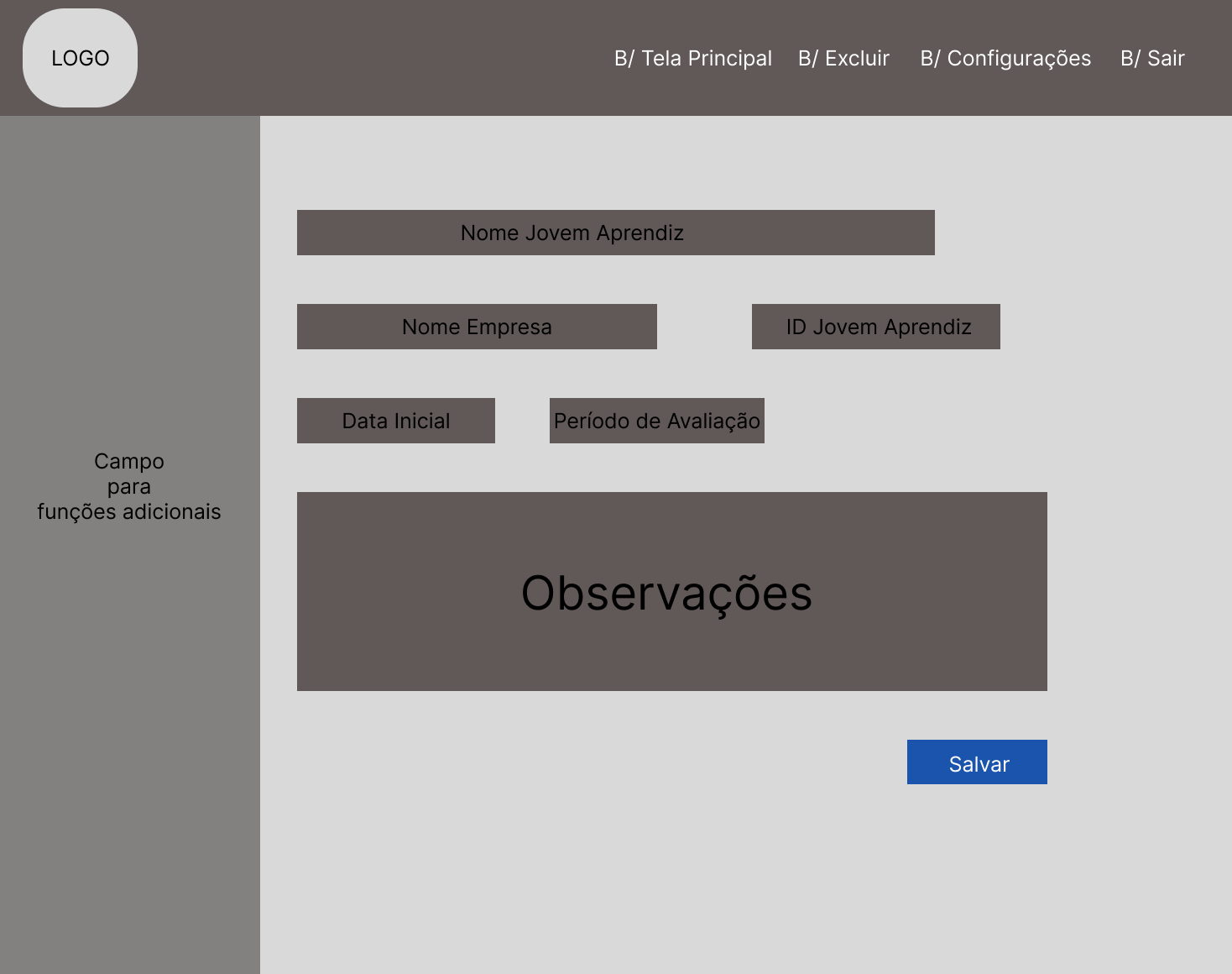 Input nome
Input ID
Espaço reservado para funções novas
Input empresa
Timer Em meses
Input Inicio contrato
Button Salvar
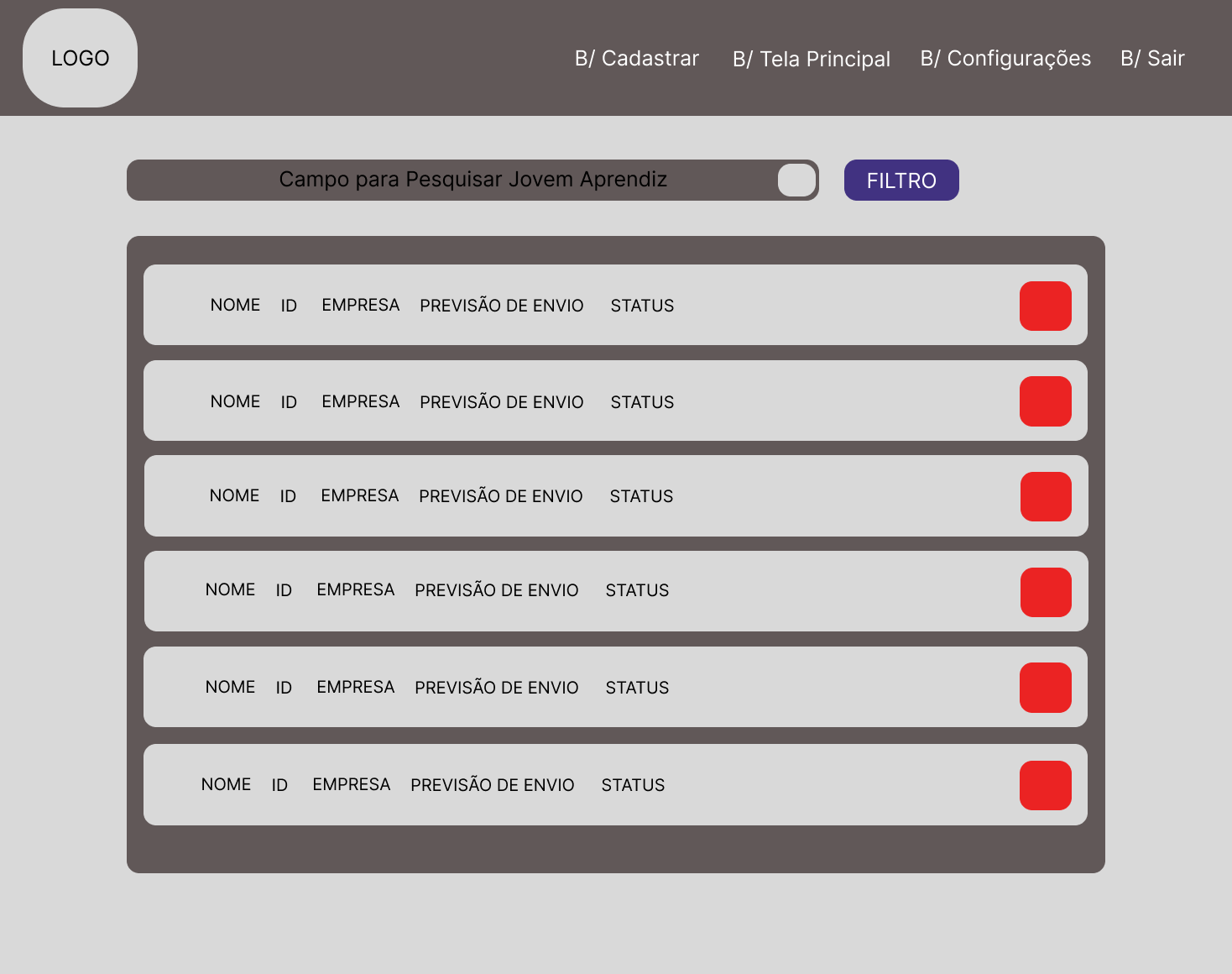 Menu Filtragem
Input de Pesquisa
Button Excluir
Campo de seleção
ARQUITETURA DO SISTEMA
🌐 controller  
Controla as rotas HTTP

⚙️ service  
Lógica de envio de e-mail e calculo do período, avaliação jovem aprendiz

🗃️ repository  
DAO/repositórios para acessar o banco de dados

🧩 model  
Entidades JPA mapeadas

📄 templates (view)  
Páginas HTML (Thymeleaf)
ARQUITETURA DO SISTEMA
🌐 controller  
Controla as rotas HTTP

⚙️ service  
Lógica de envio de e-mail e calculo do período, avaliação jovem aprendiz

🗃️ repository  
DAO/repositórios para acessar o banco de dados

🧩 model  
Entidades JPA mapeadas

📄 templates (view)  
Páginas HTML (Thymeleaf)
Documentação do Projeto
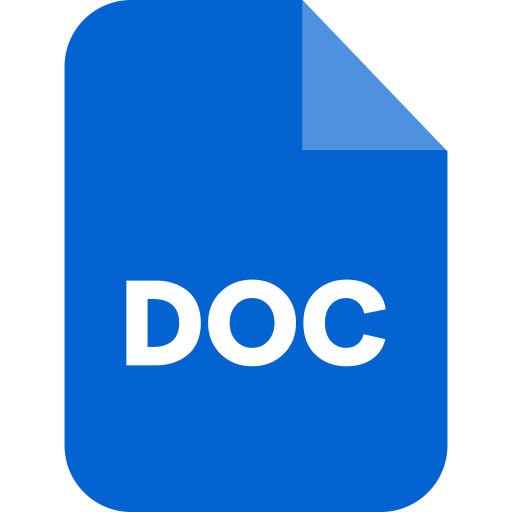 Obrigado pela Atenção!
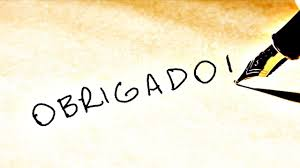